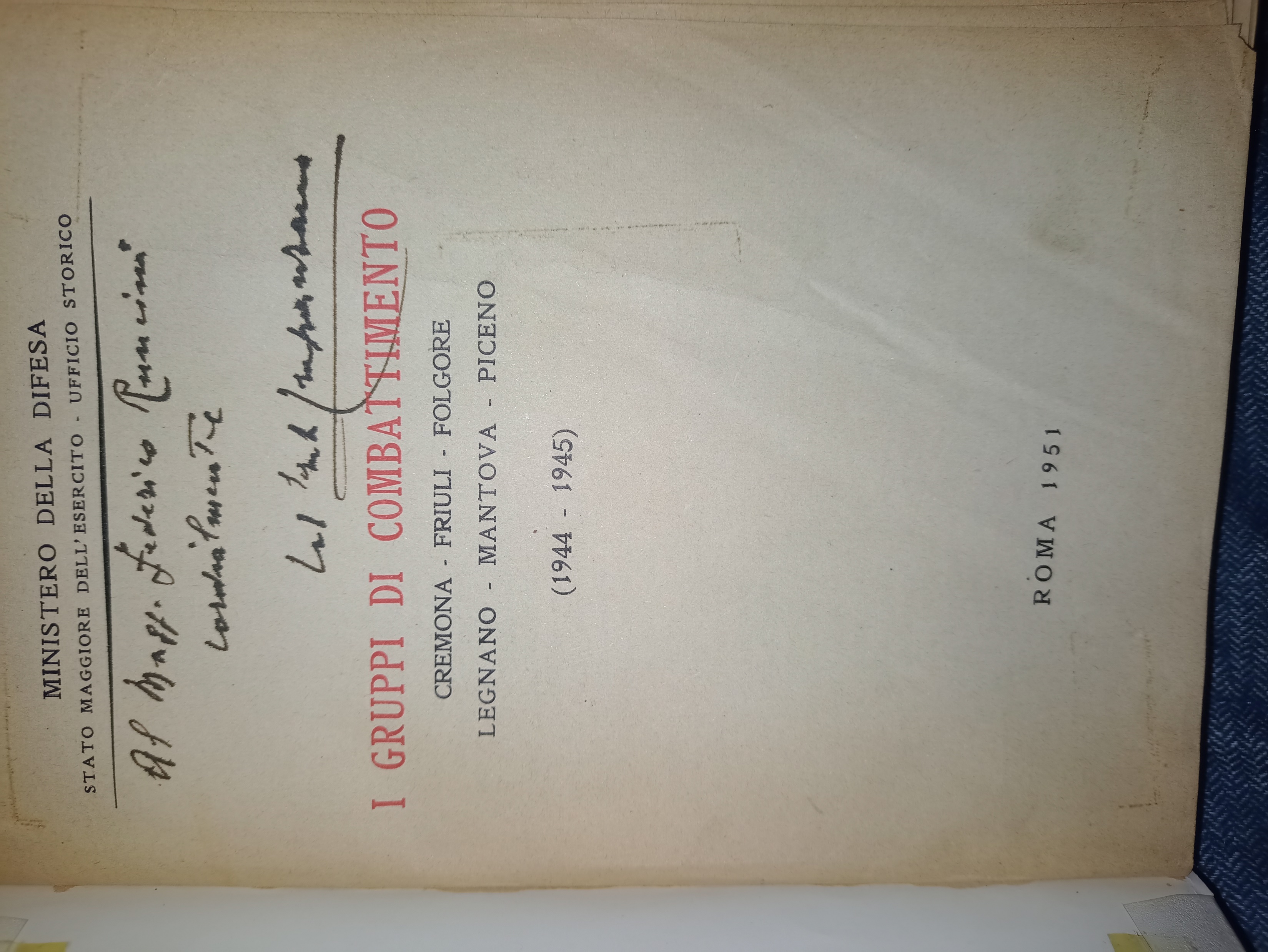 Alcune pagine (296-303)
 tratte dal libro al lato.
Riguardano in particolare
la presa di Casalecchio (Bologna)
da parte dei paracadutisti del 
Nembo
Colofone
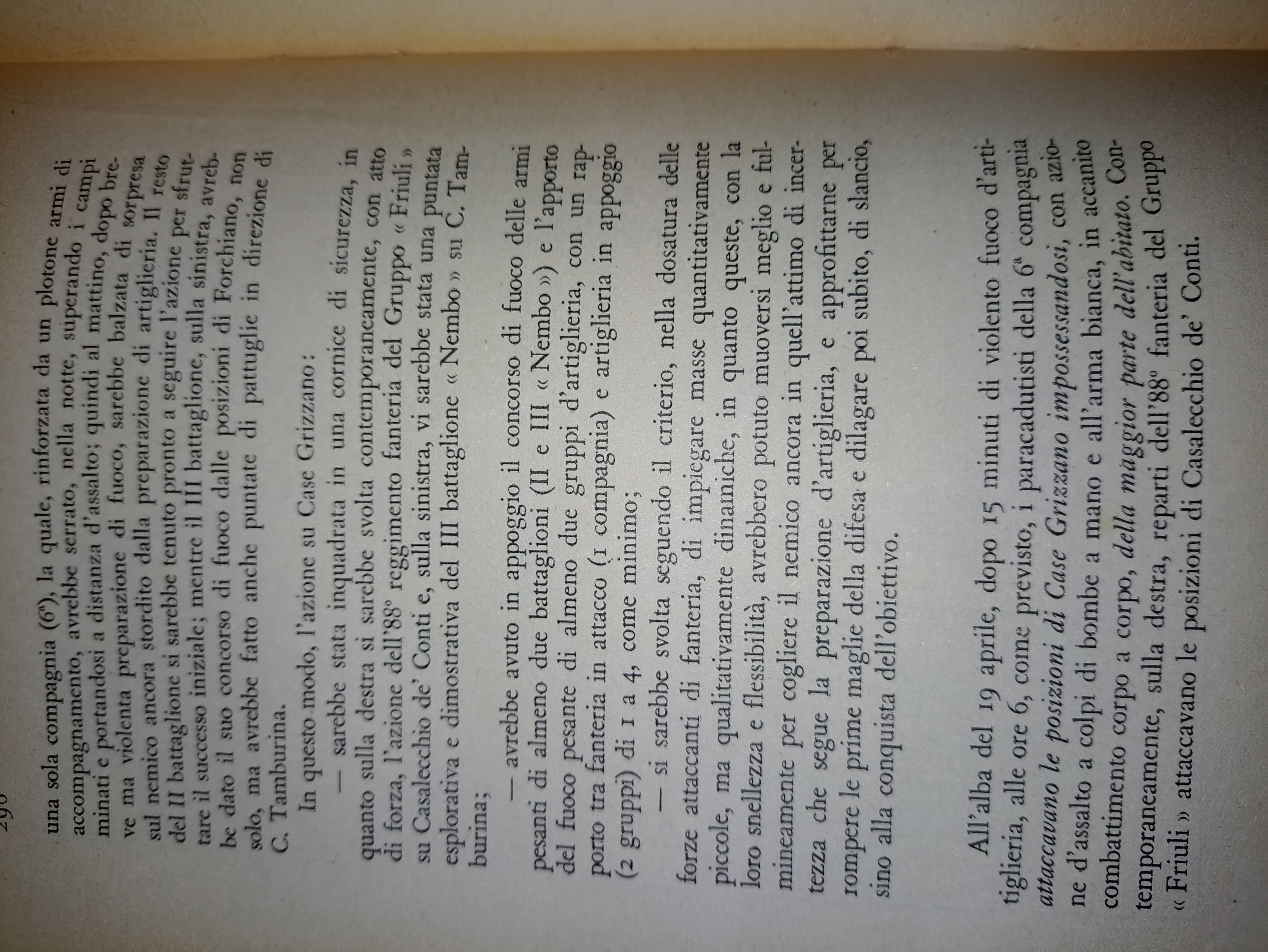 296
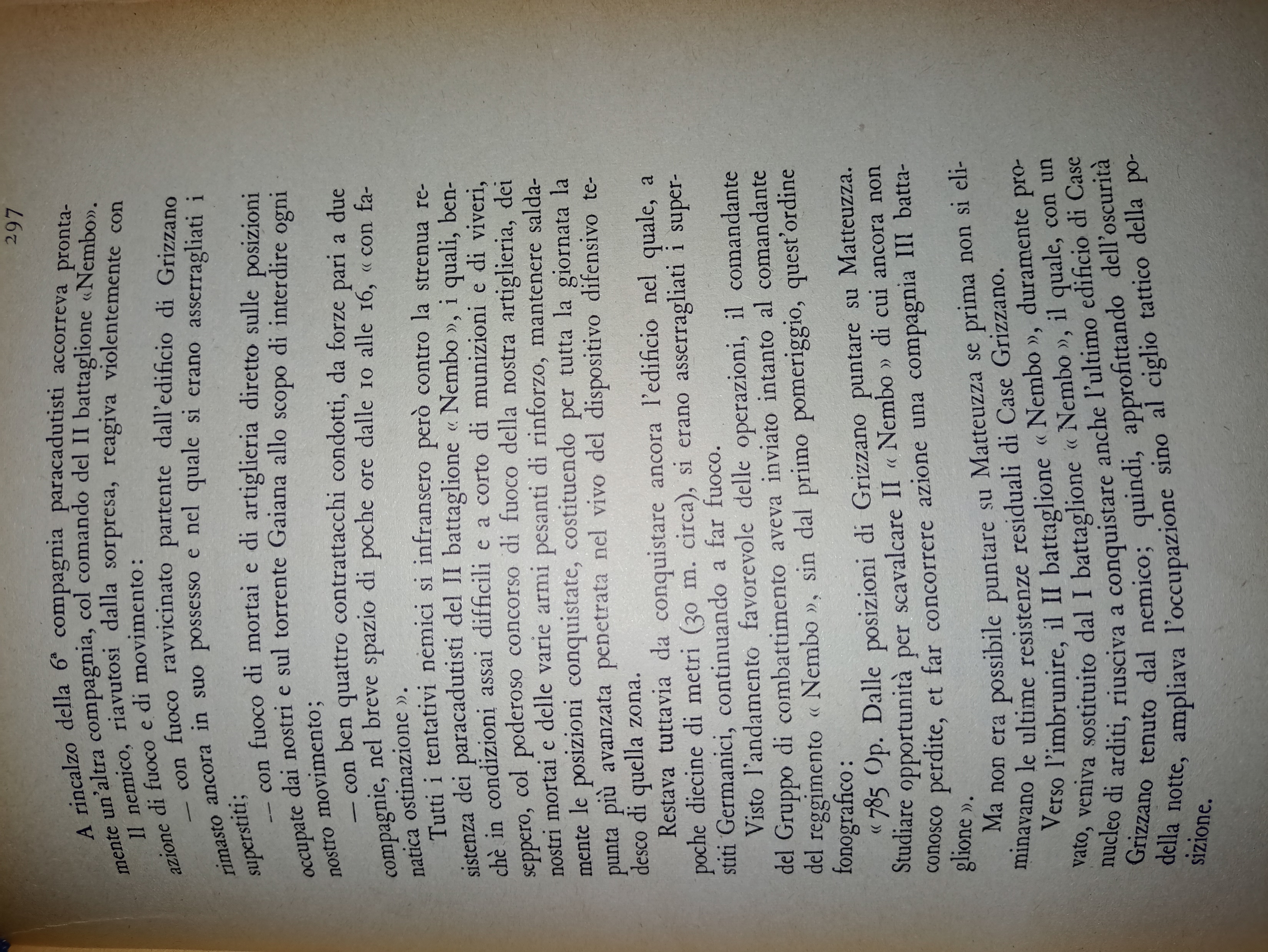 297
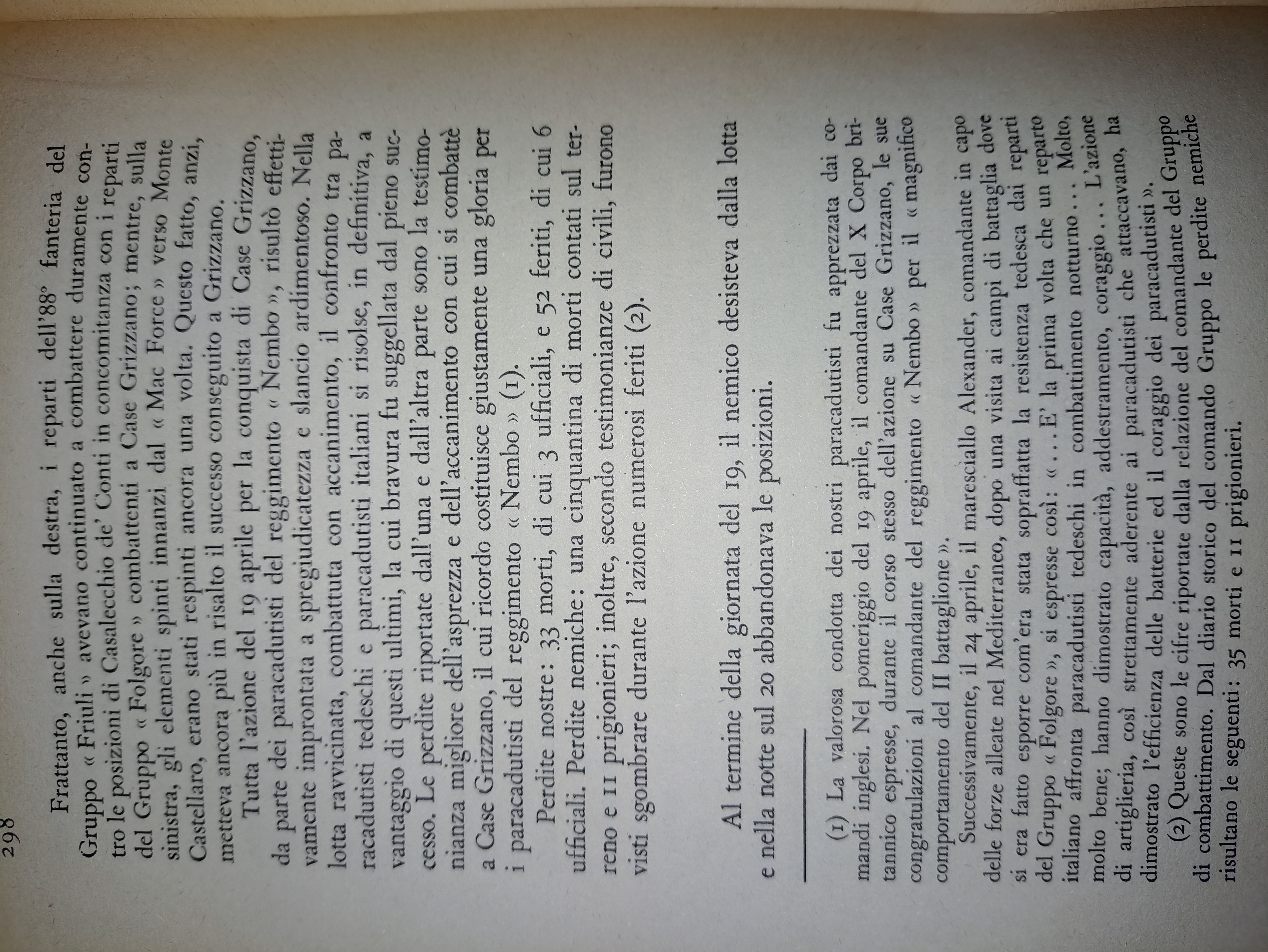 298
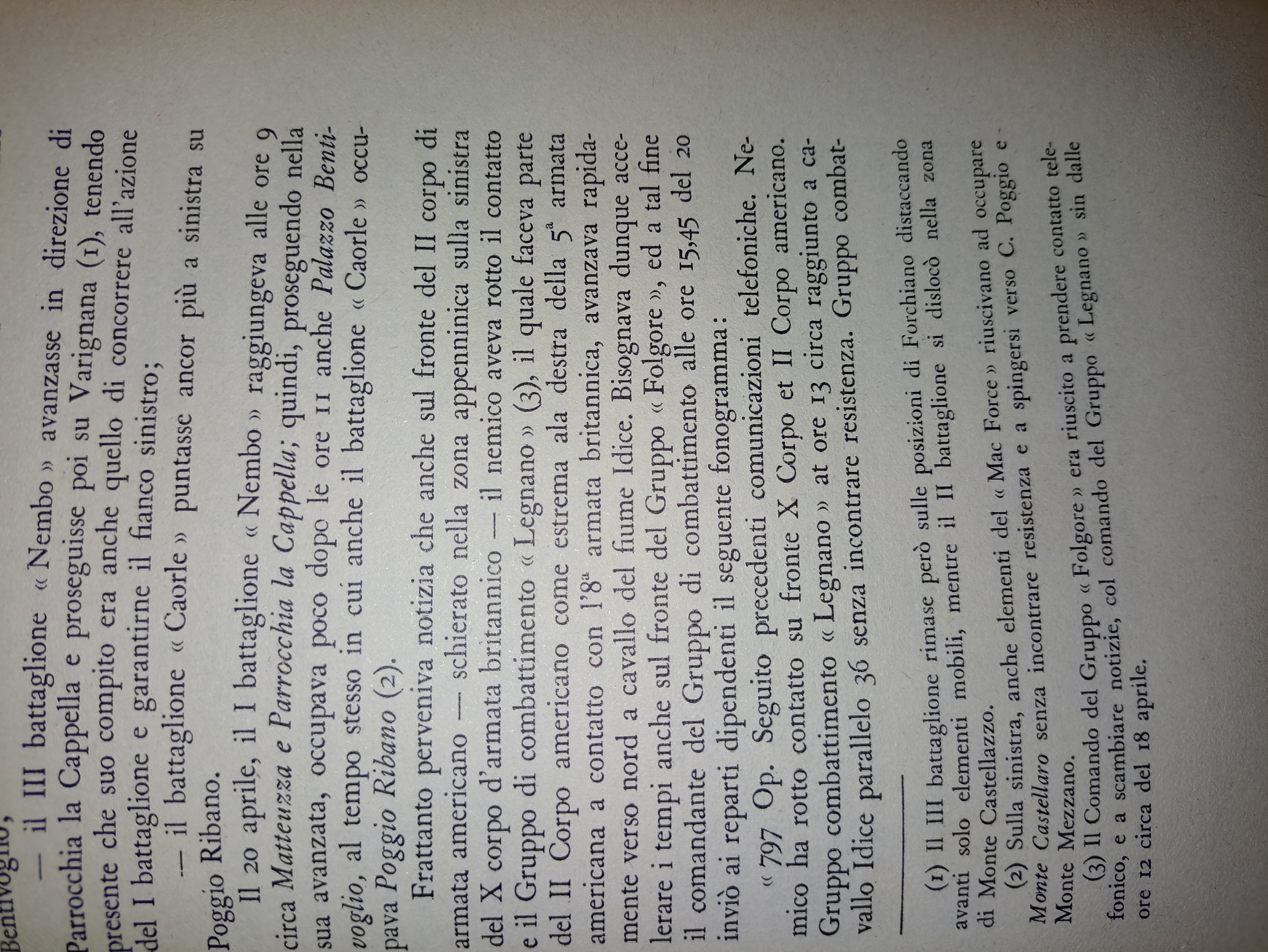 299
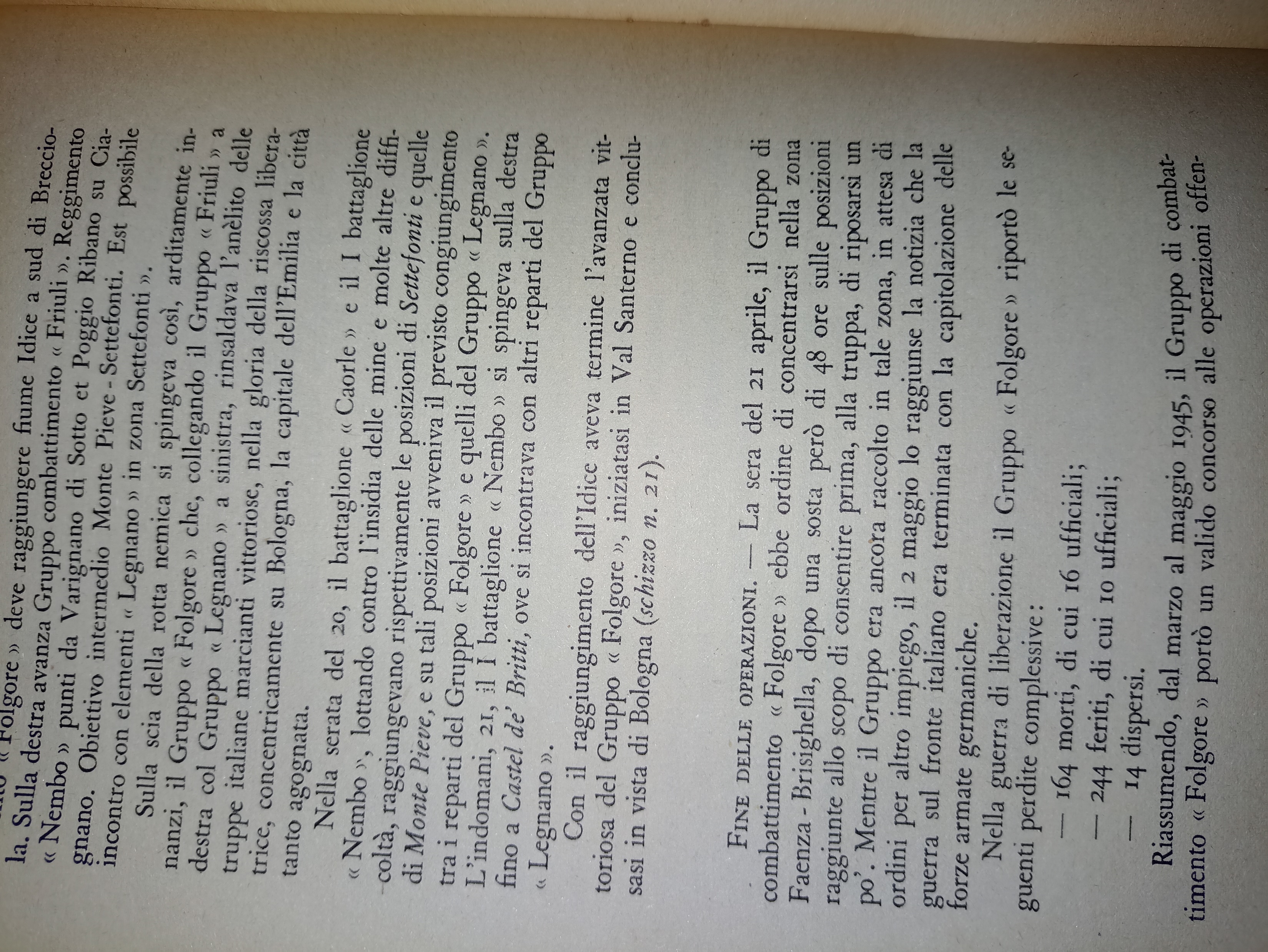 300
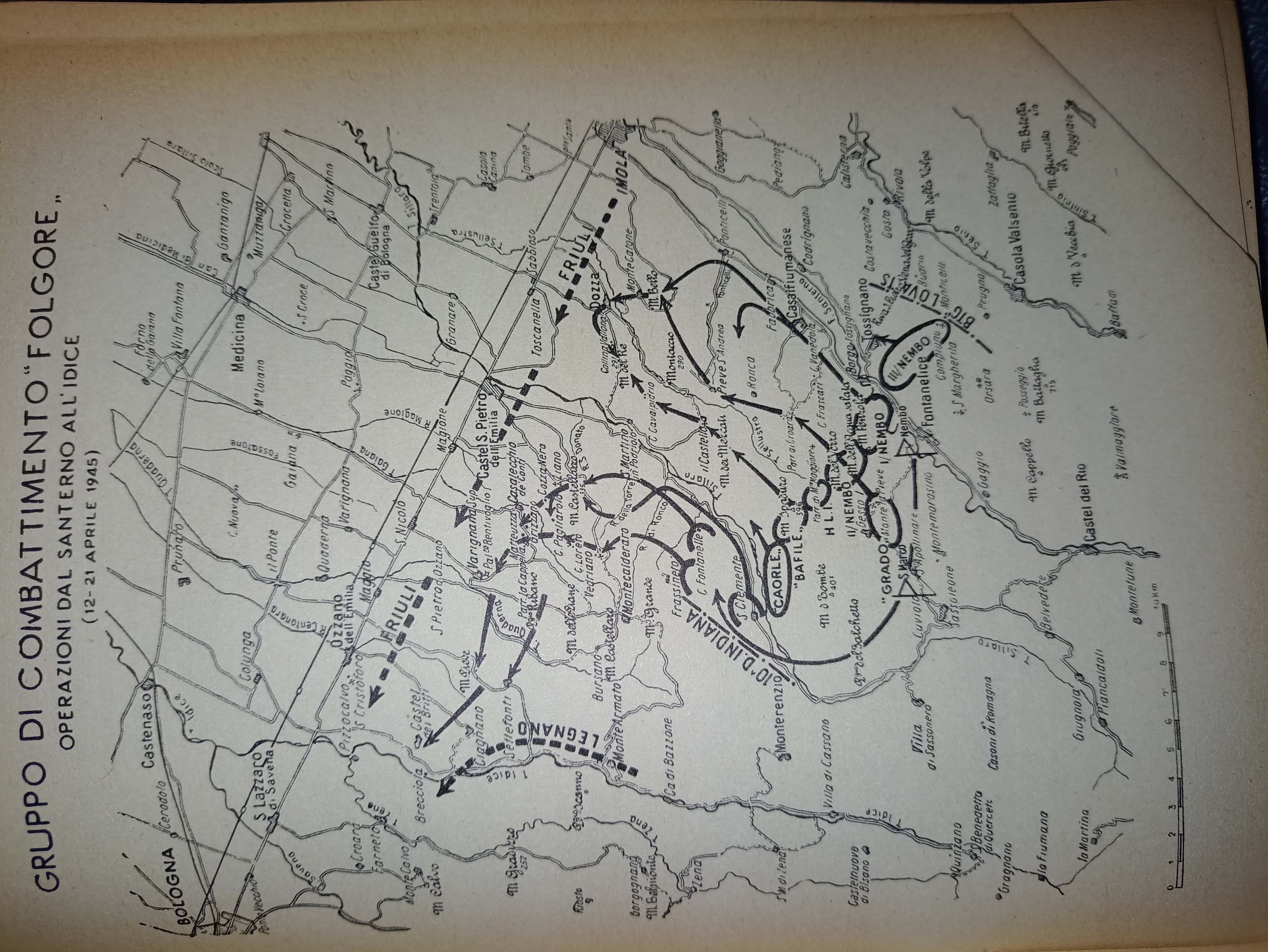 301
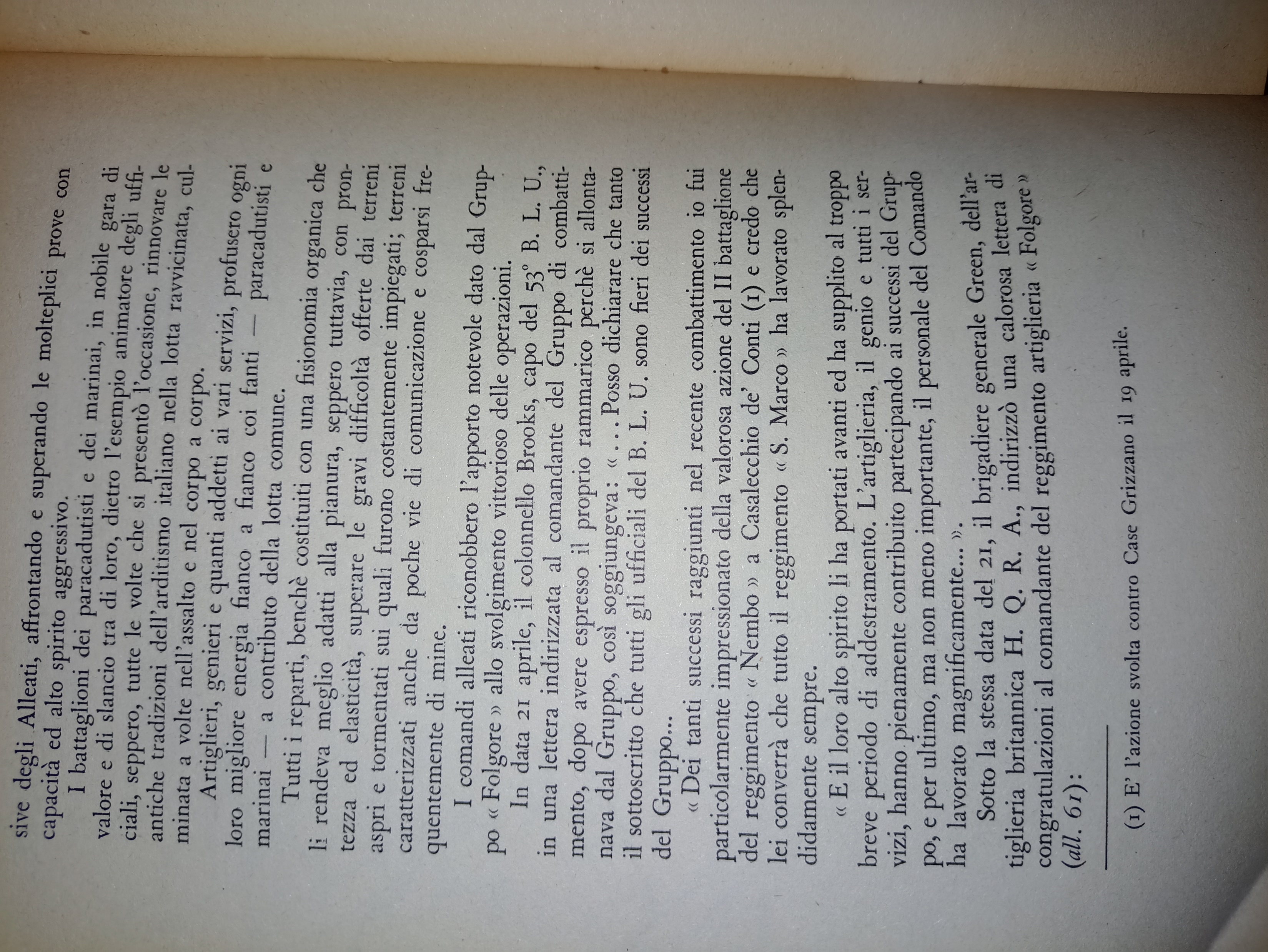 302
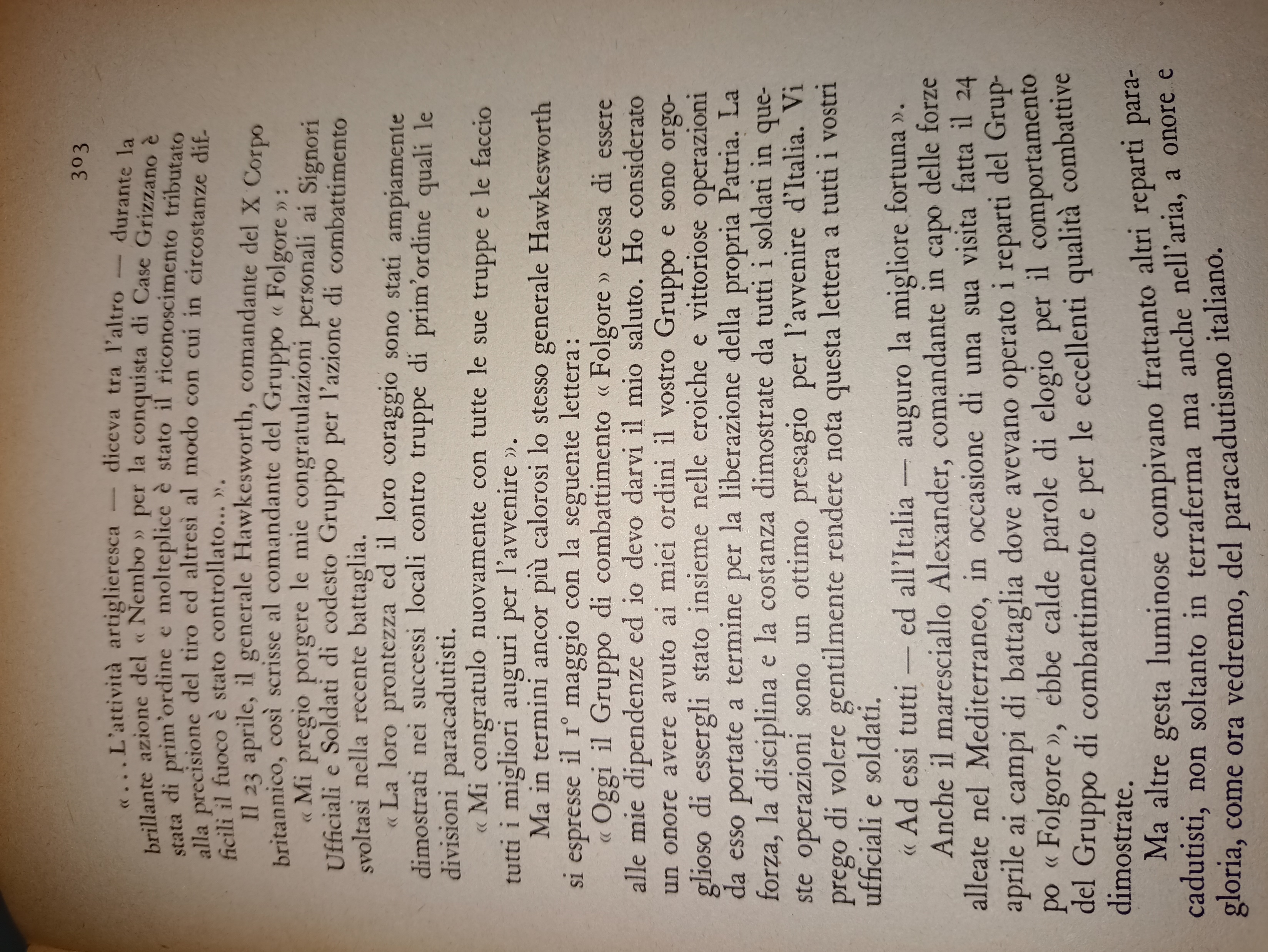 303